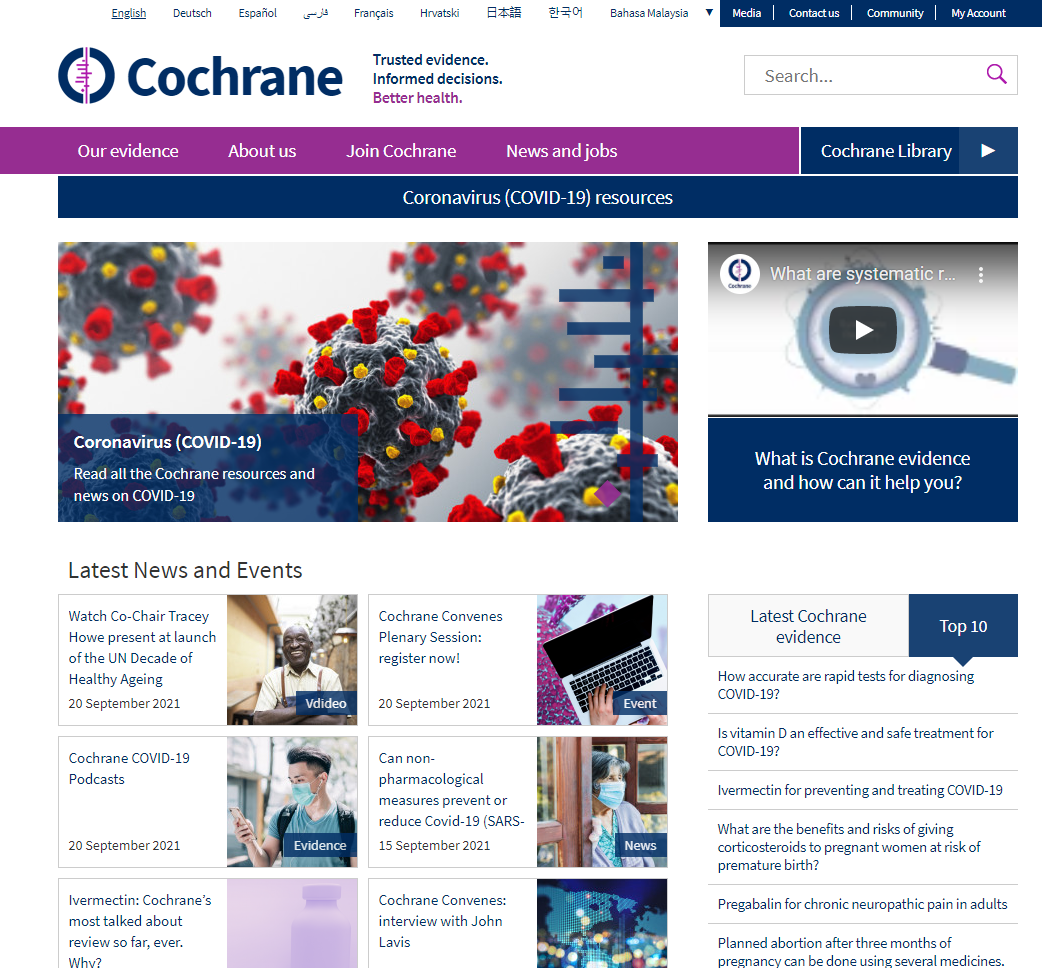 cochrane.org
cochrane.org
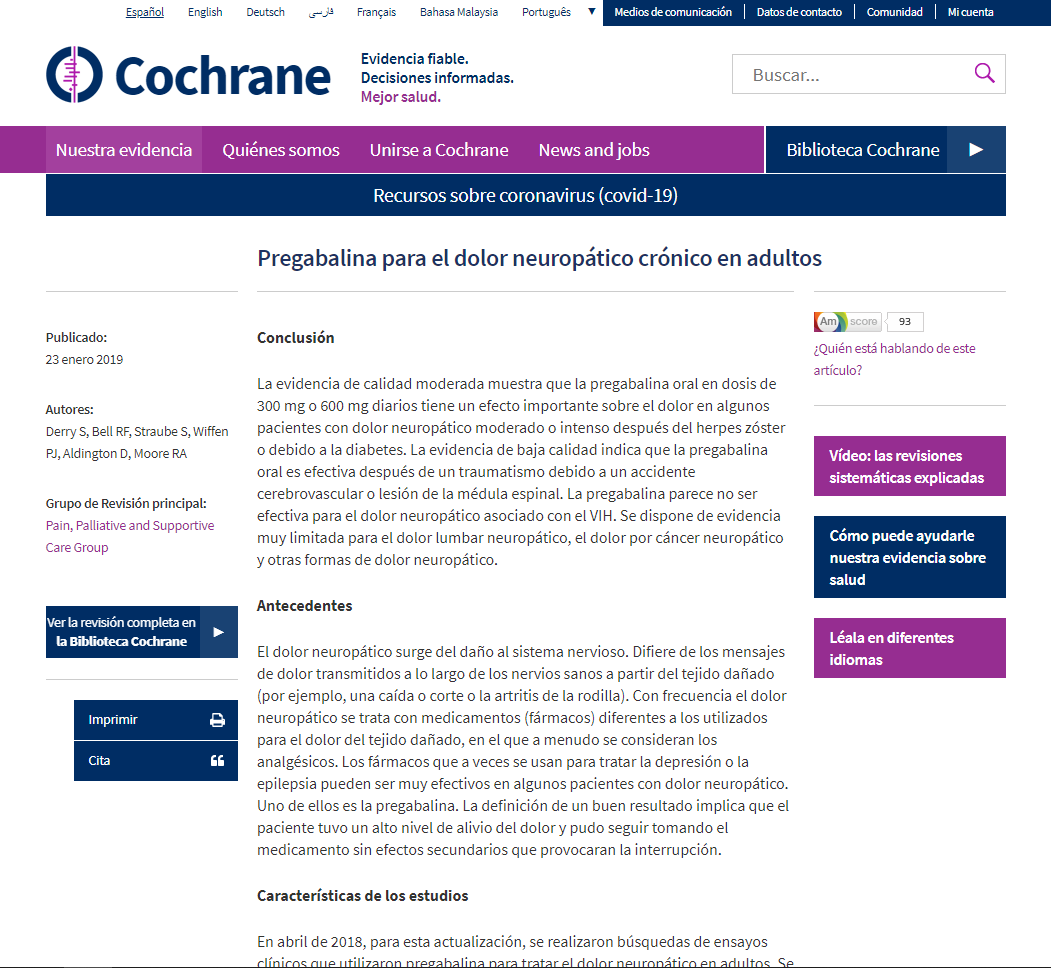 cochrane.org/es
cochrane.org/es
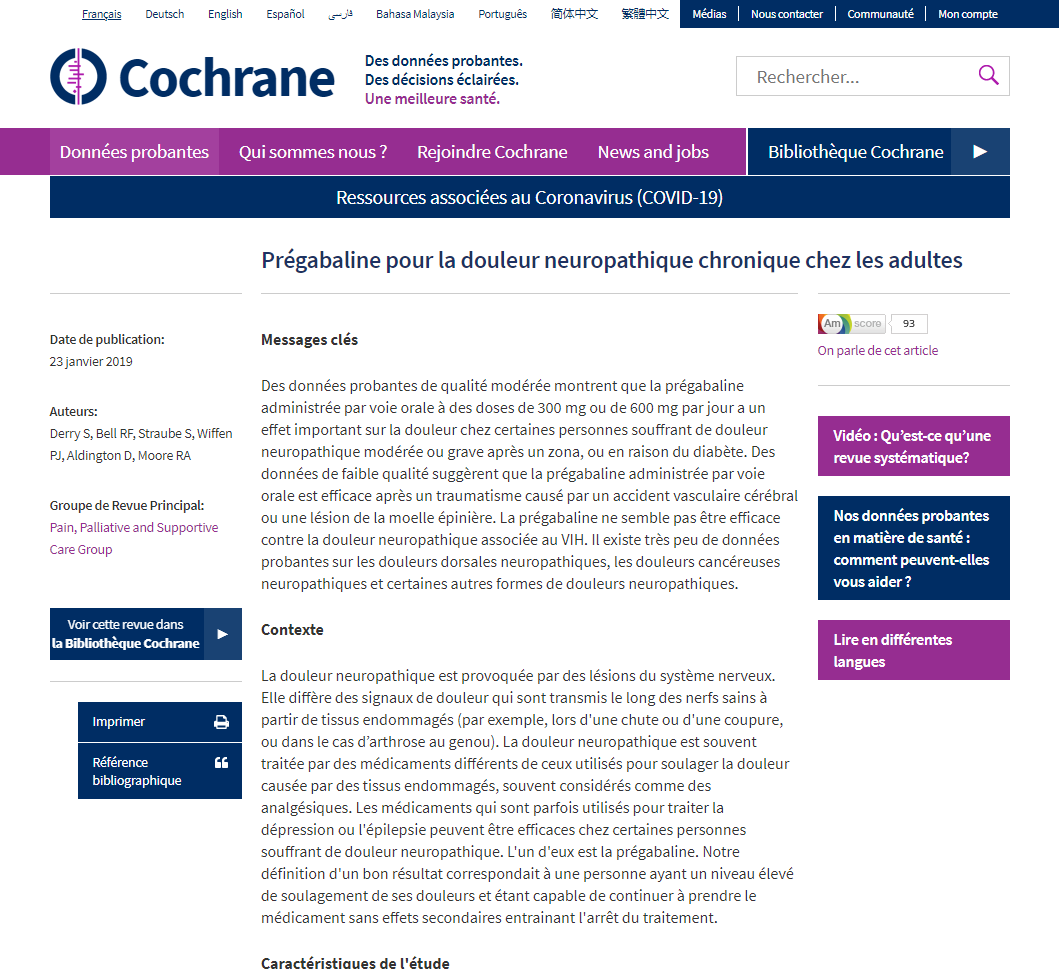 cochrane.org/fr
cochrane.org/fr
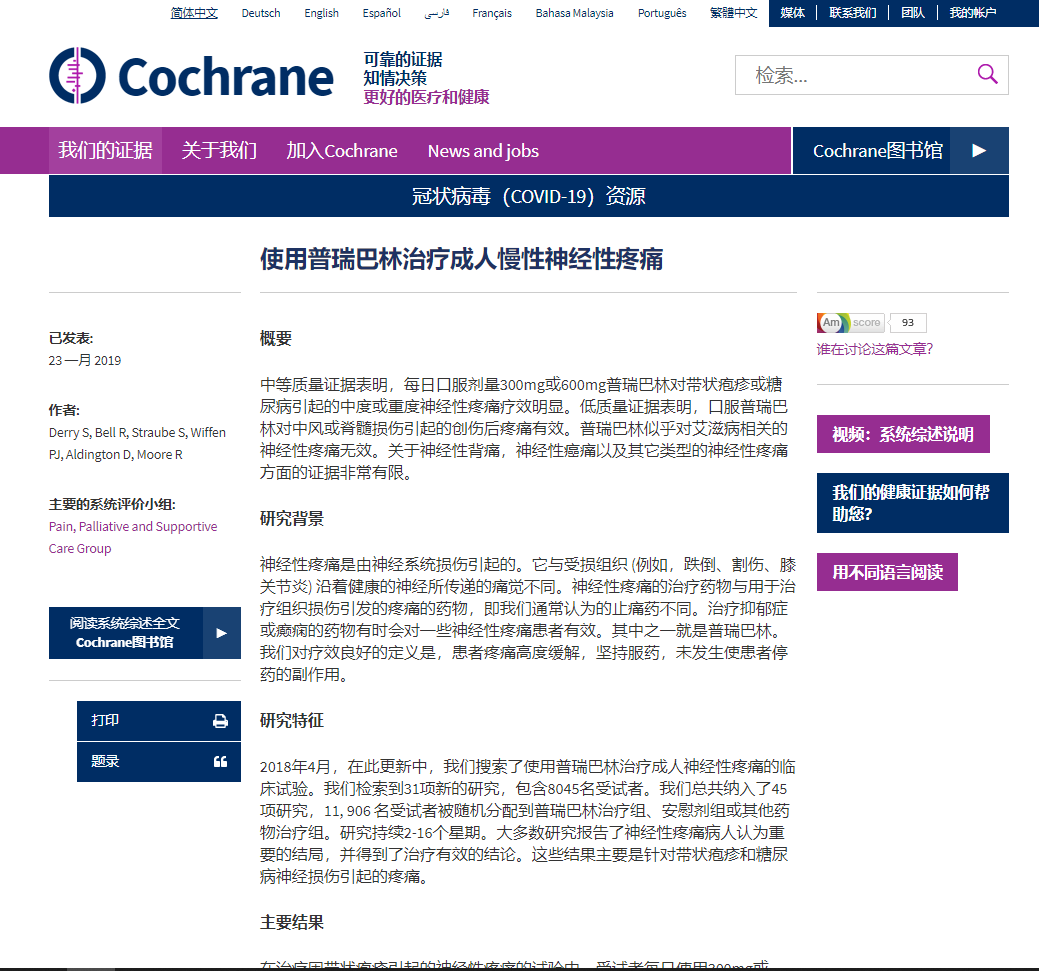 cochrane.org/zh-hans
cochrane.org/zh-hans
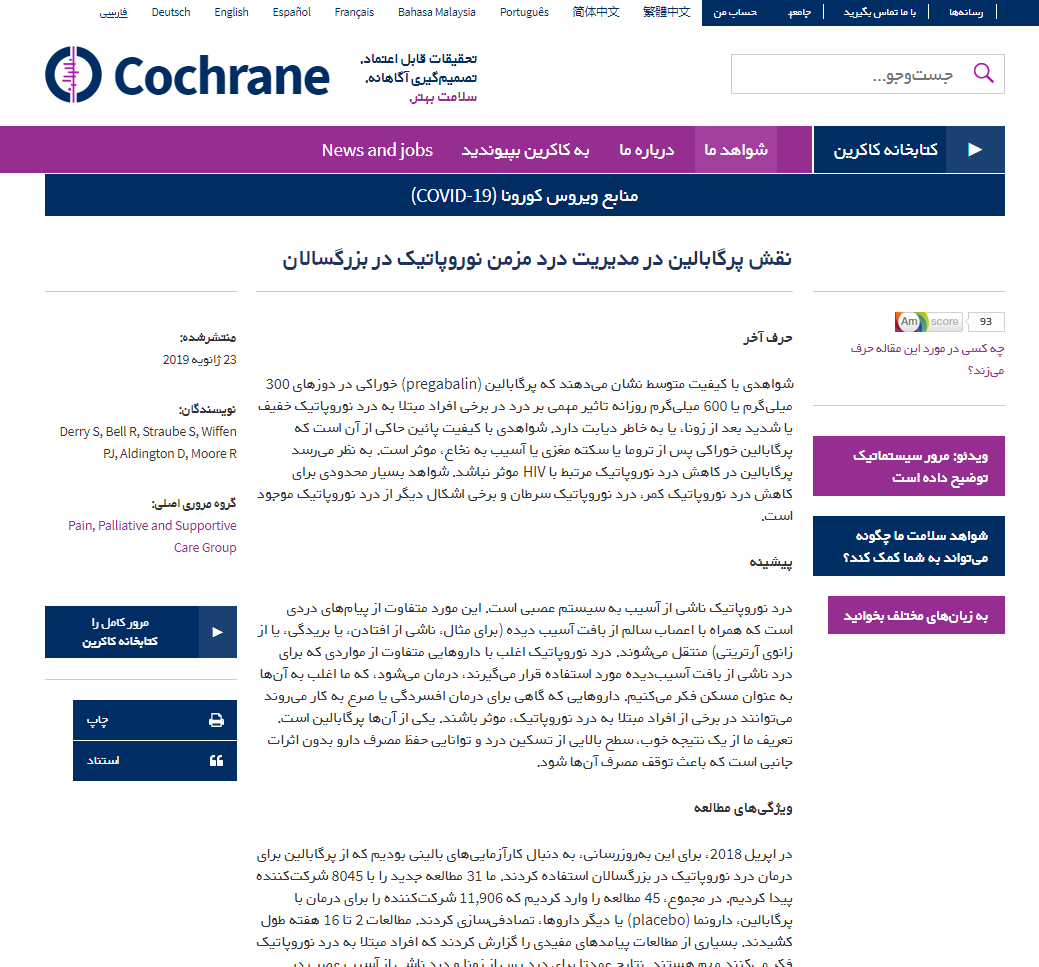 cochrane.org/fa
cochrane.org/ru
cochranelibrary.com
cochranelibrary.com/es
cochranelibrary.com
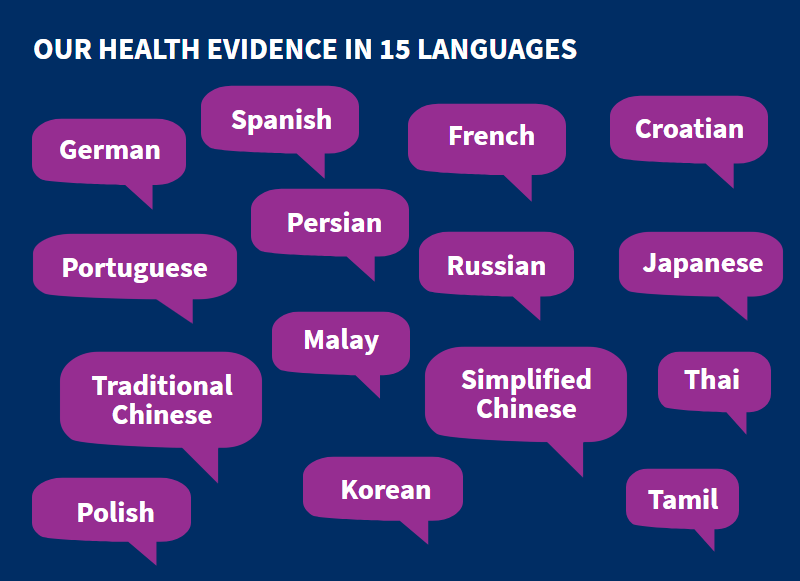